Квиллинг – красота из бумаги
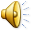 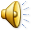 Делаем цветы в технике квиллинга
Квиллинг – это красиво и просто